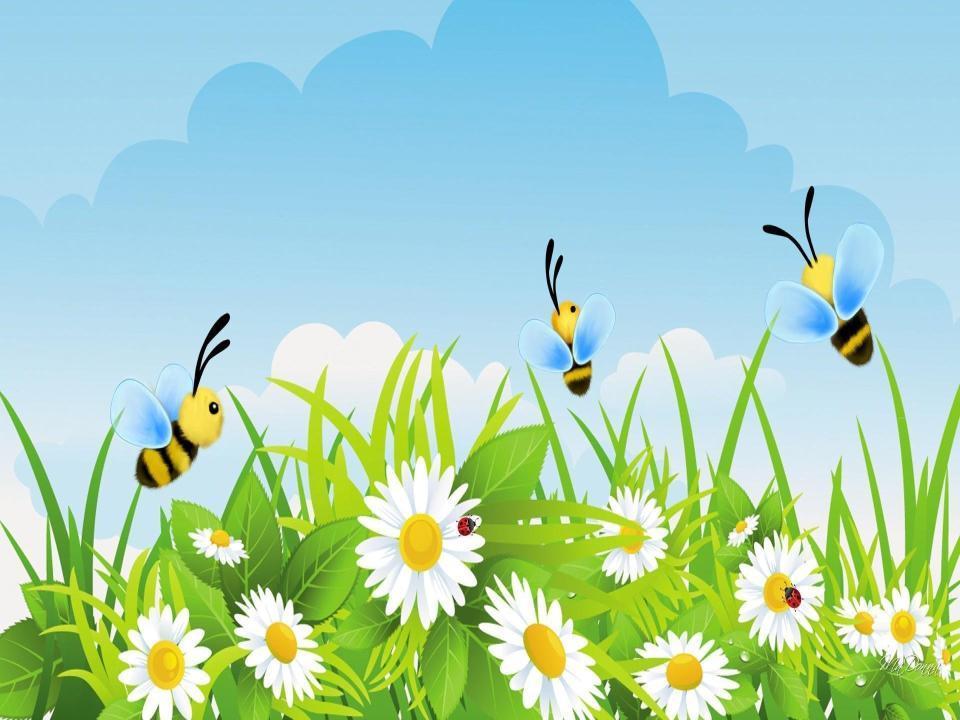 группа «КОЛОКОЛЬЧИК»
РИСУЕМ НАСЕКОМЫХ





 СХЕМЫ ПОМОЩНИКИ
РИСУЕМ СТРЕКОЗУ
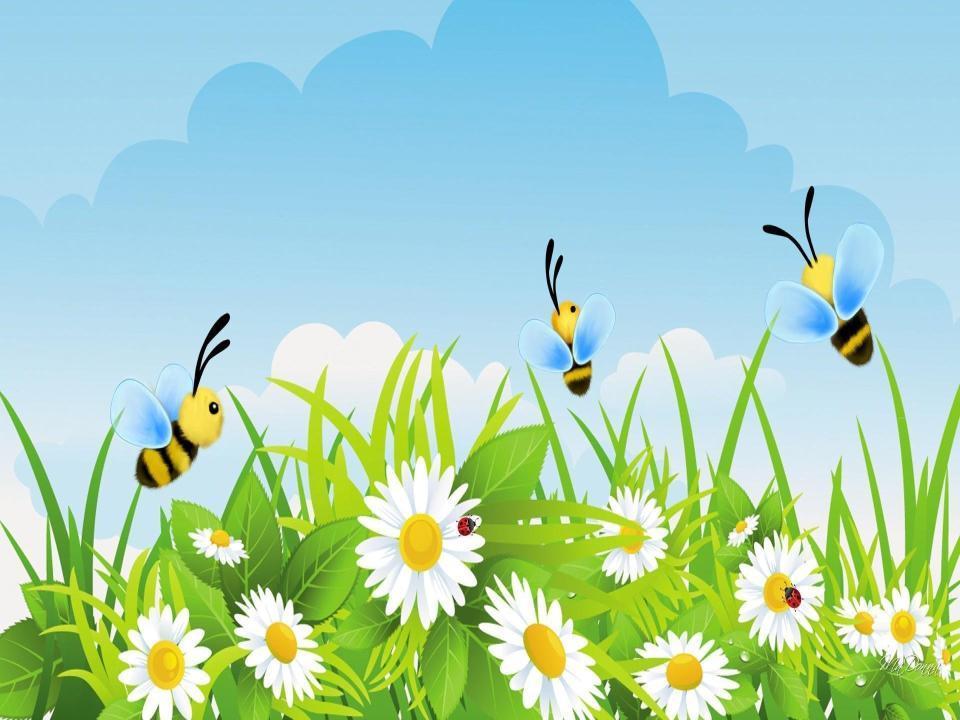 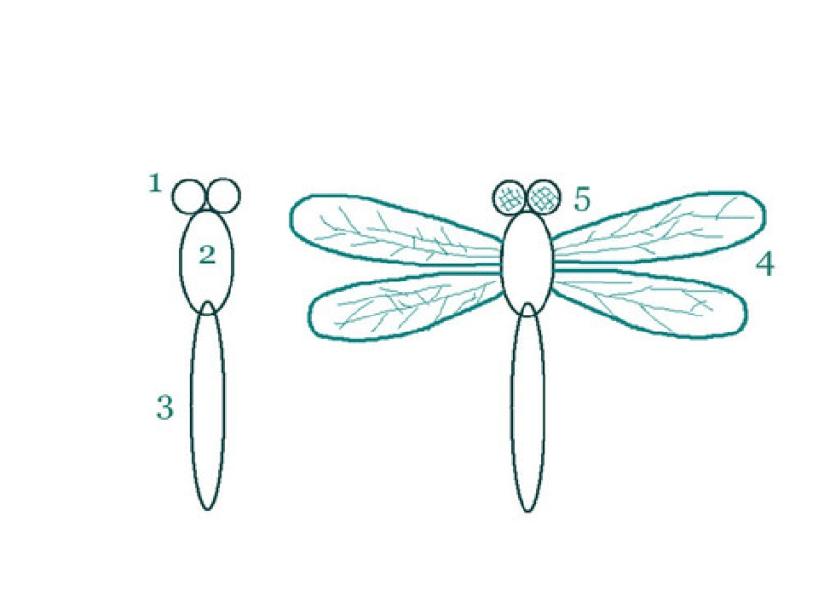 РИСУЕМ СТРЕКОЗУ
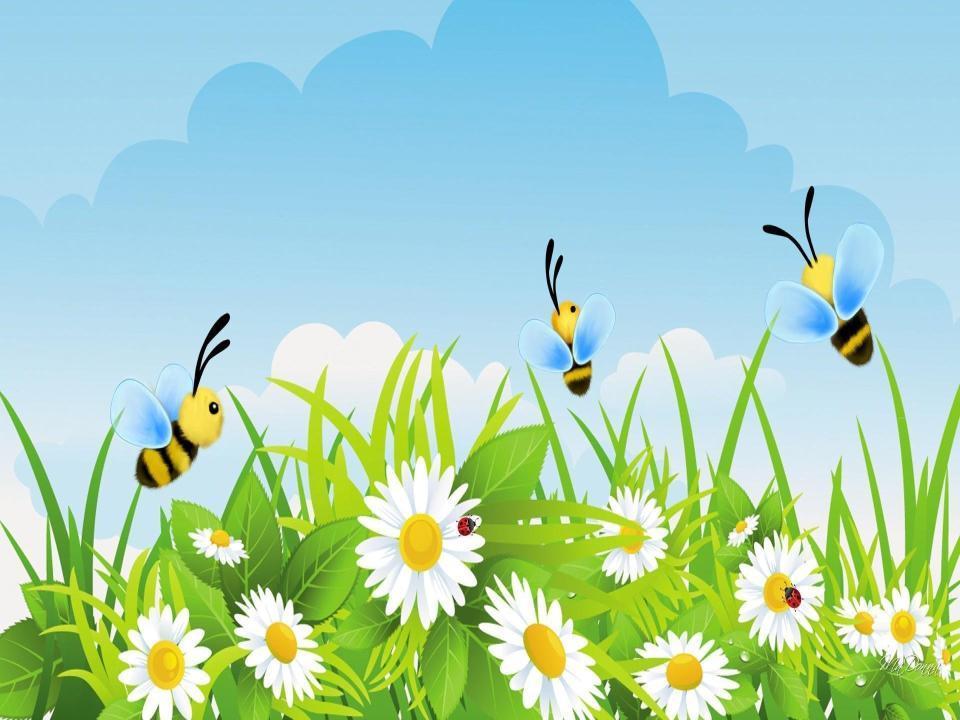 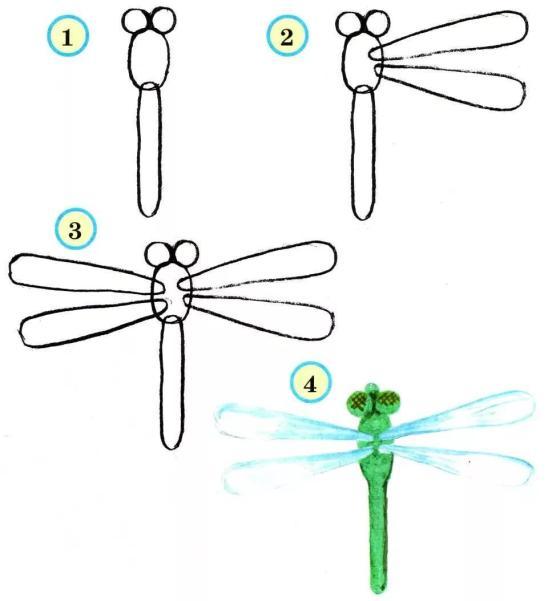 РИСУЕМ СТРЕКОЗУ
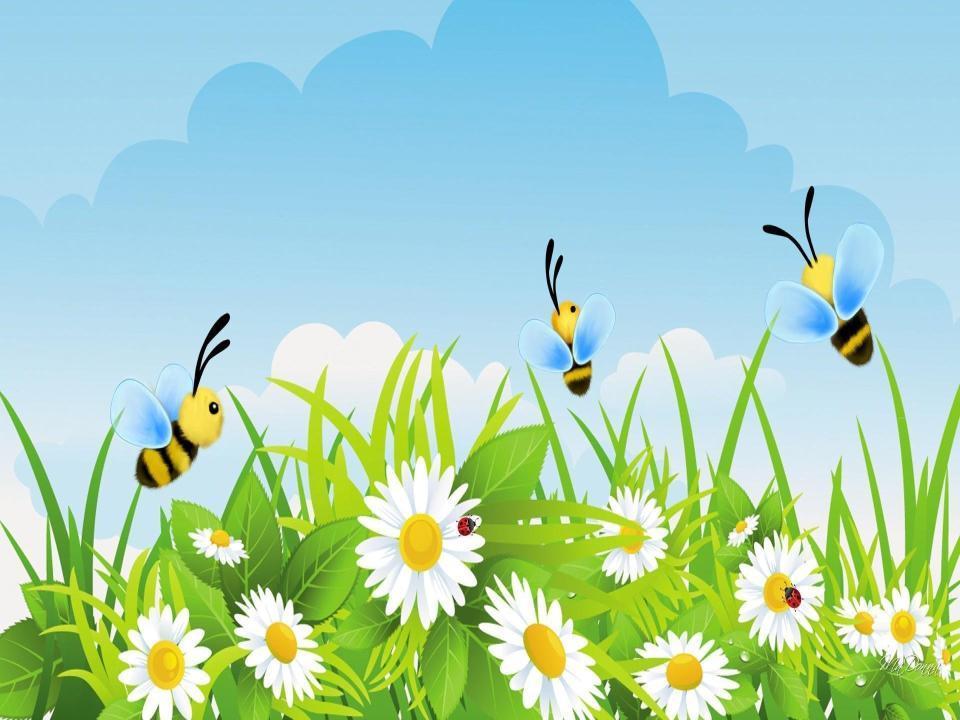 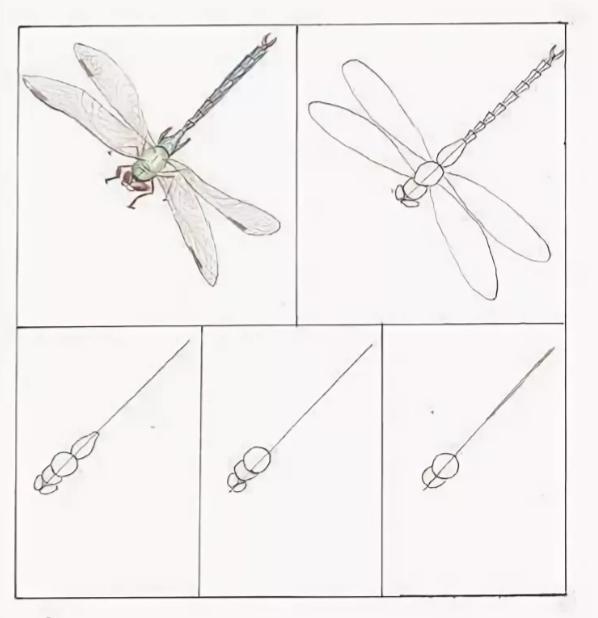 СТРЕКОЗЫ
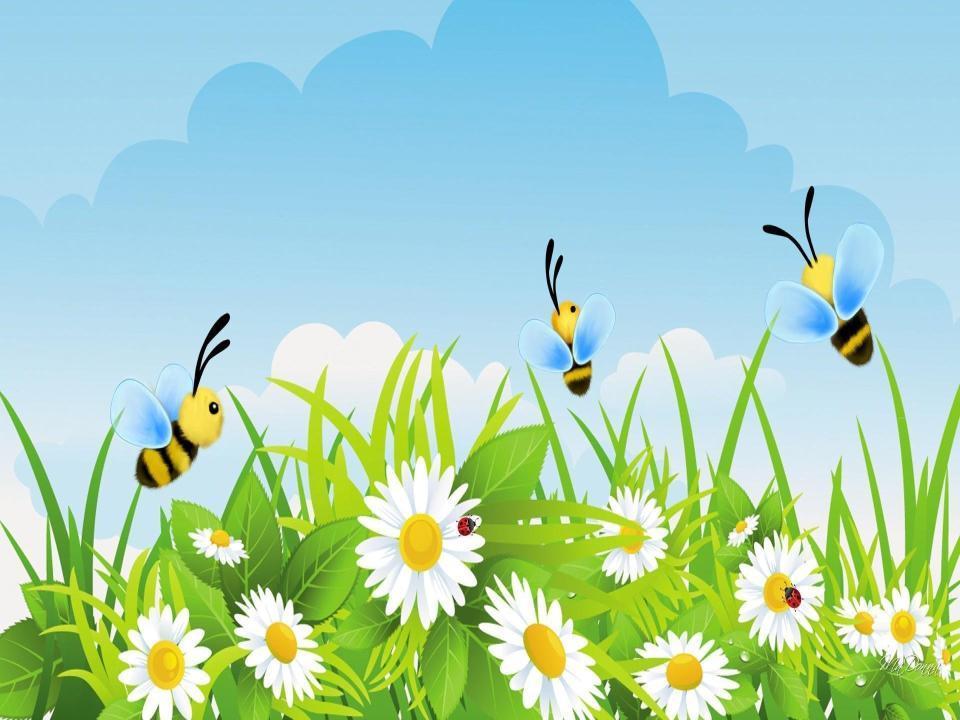 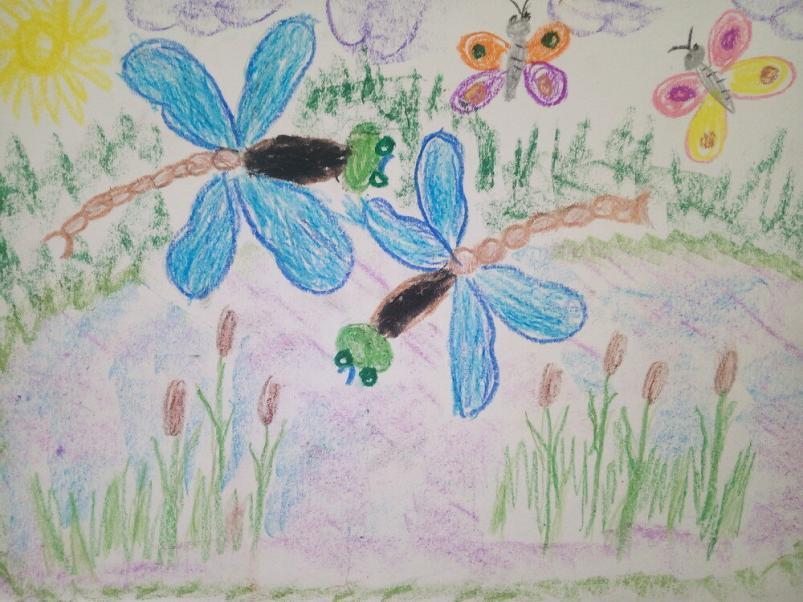 СТРЕКОЗА
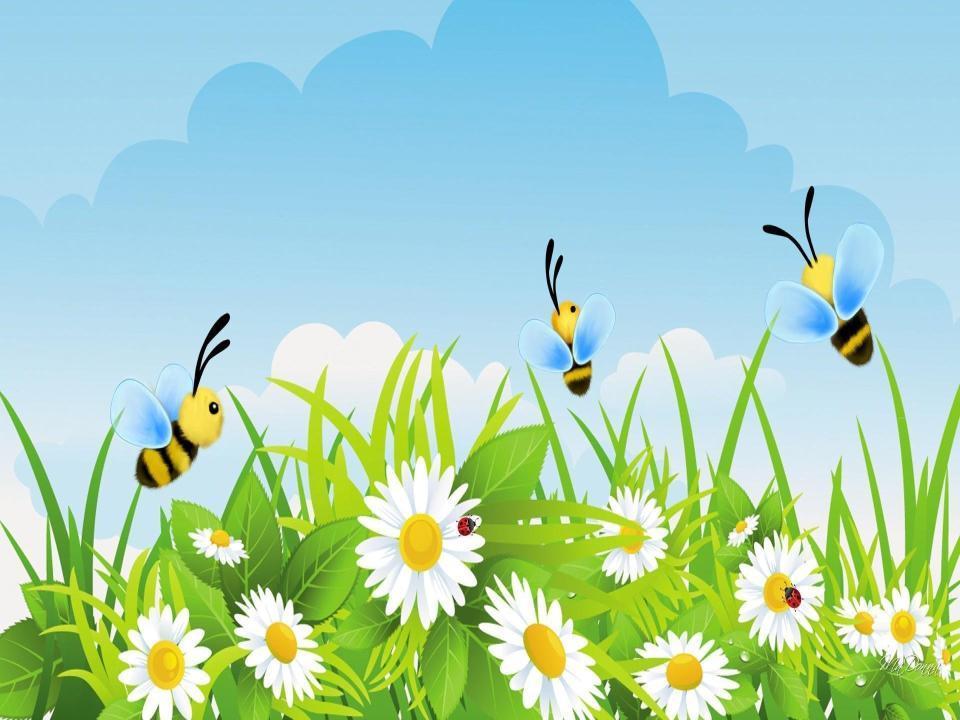 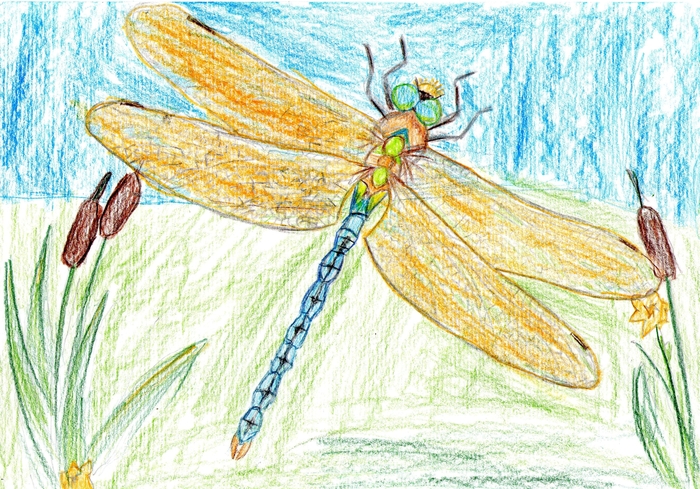 РИСУЕМ БОЖЬЮ КОРОВКУ
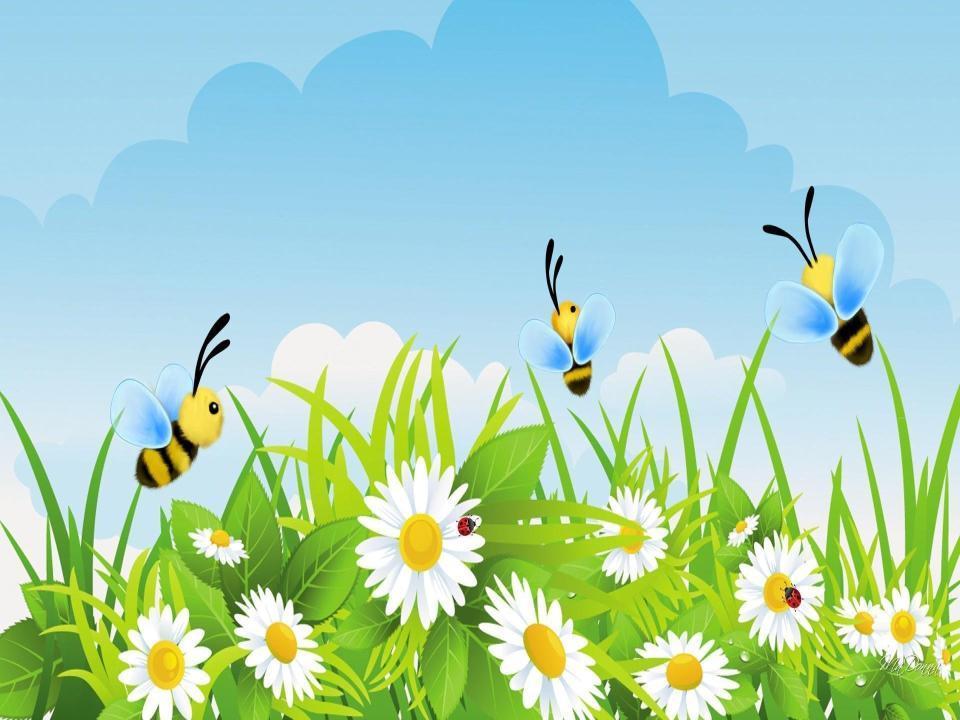 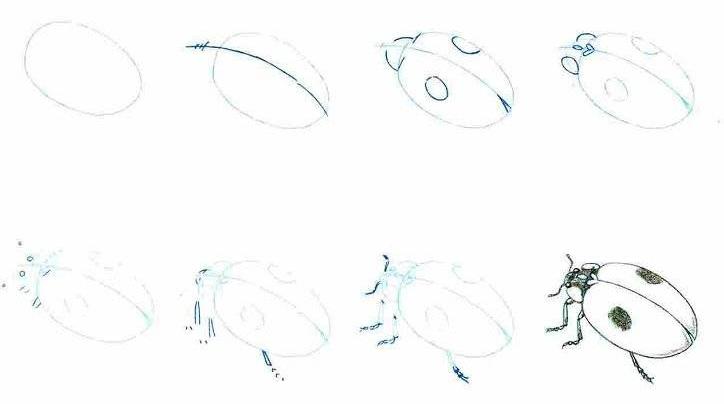 РИСУЕМ БОЖЬЮ КОРОВКУ
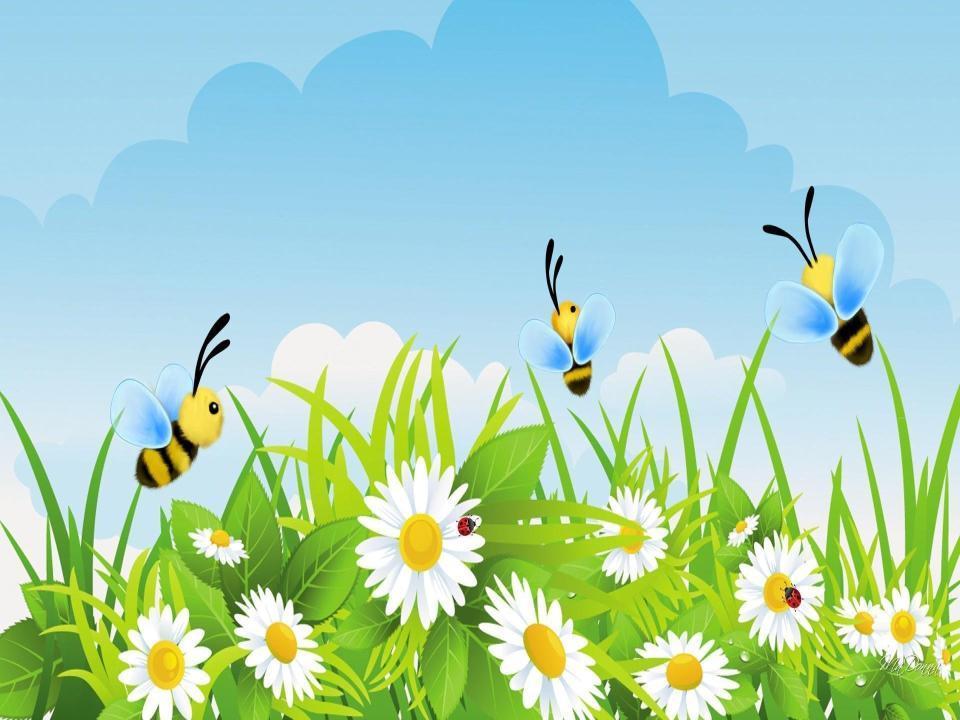 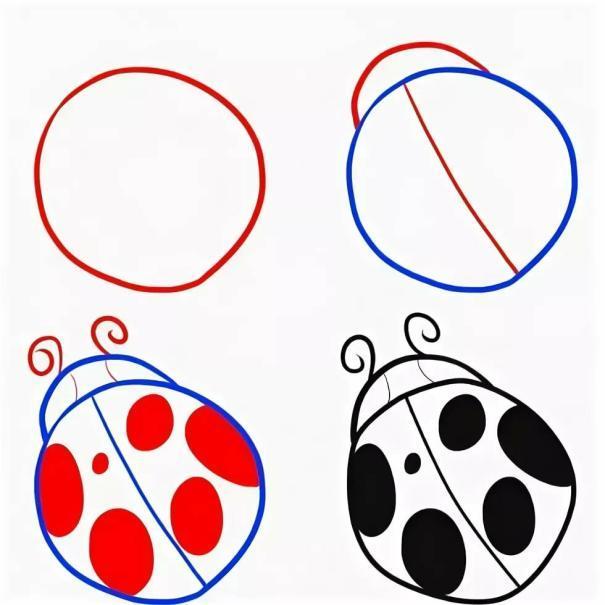 РИСУЕМ БОЖЬЮ КОРОВКУ
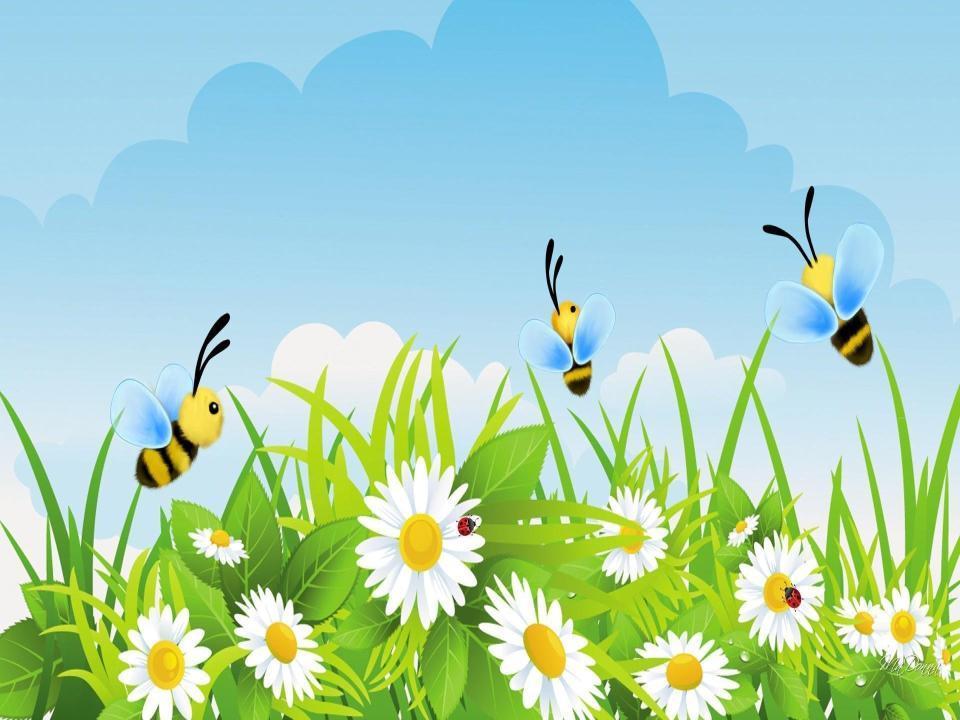 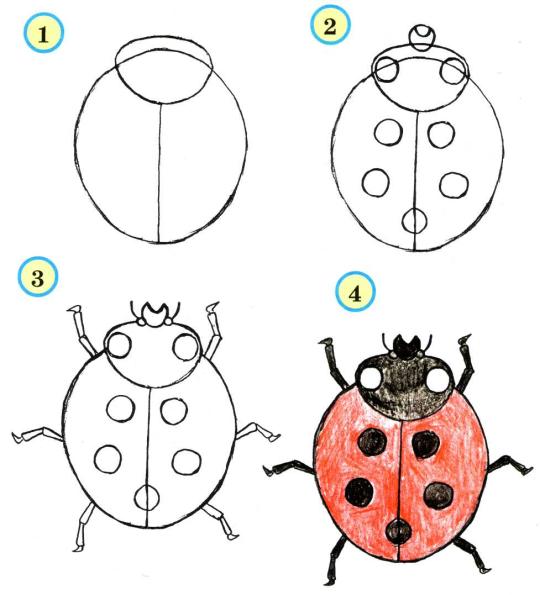 РИСУЕМ БОЖЬЮ КОРОВКУ
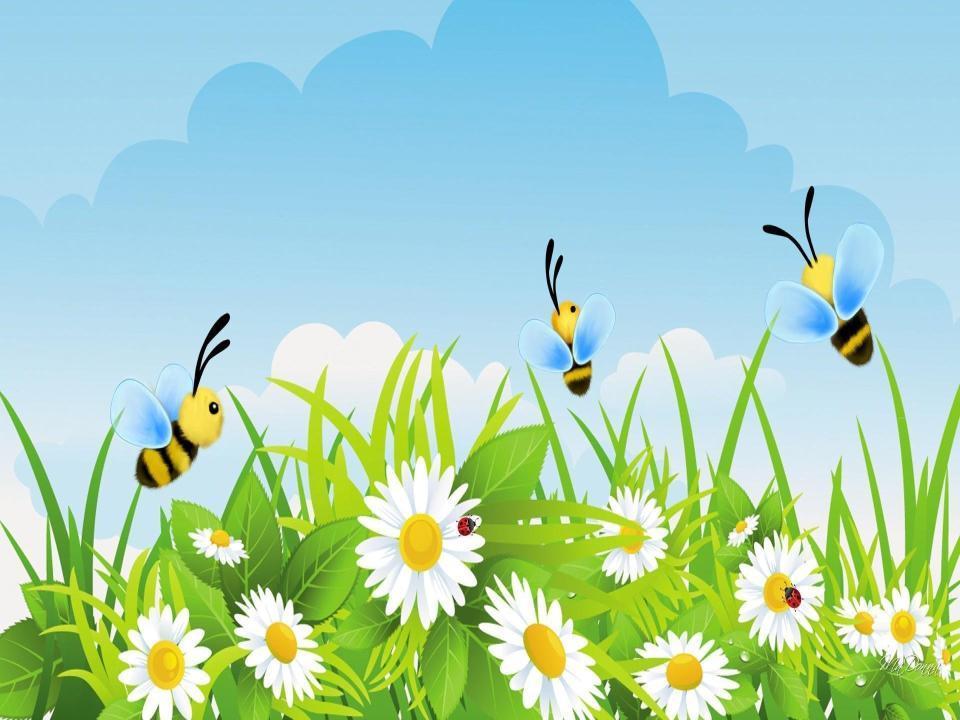 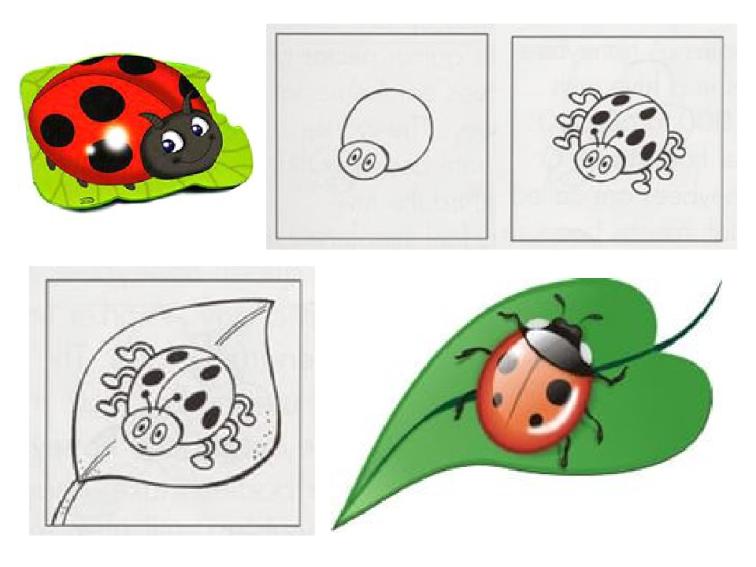 НАСЕКОМЫЕ
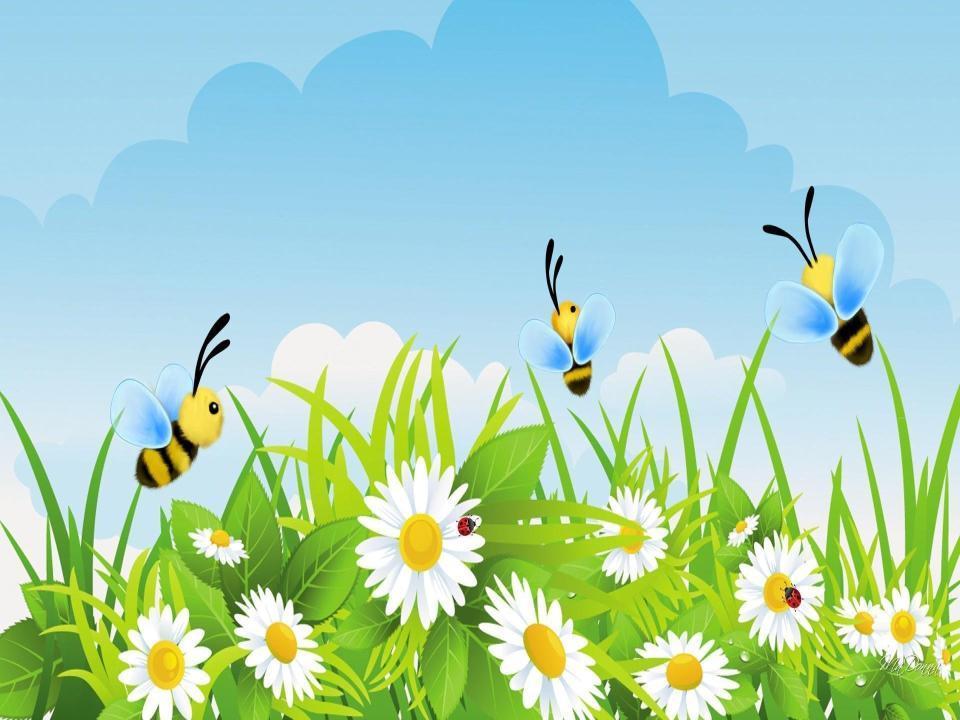 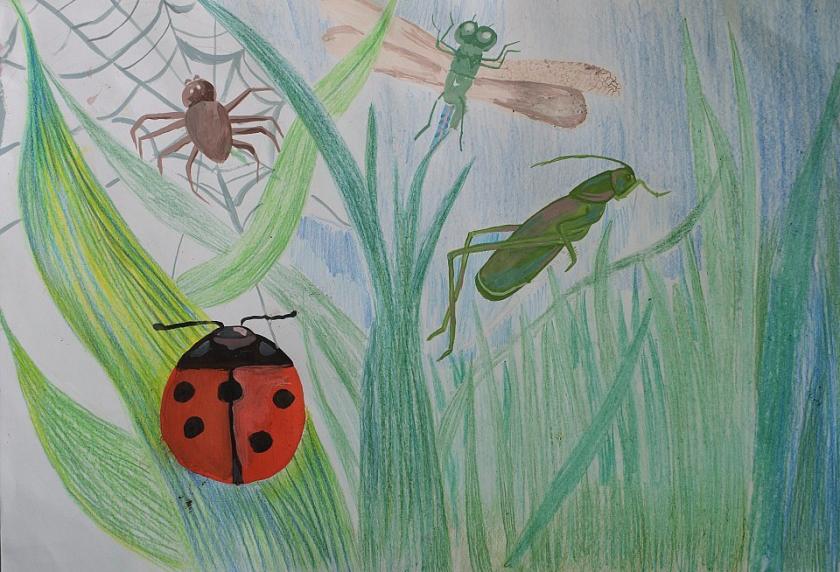 РИСУЕМ  МУРАВЬЯ
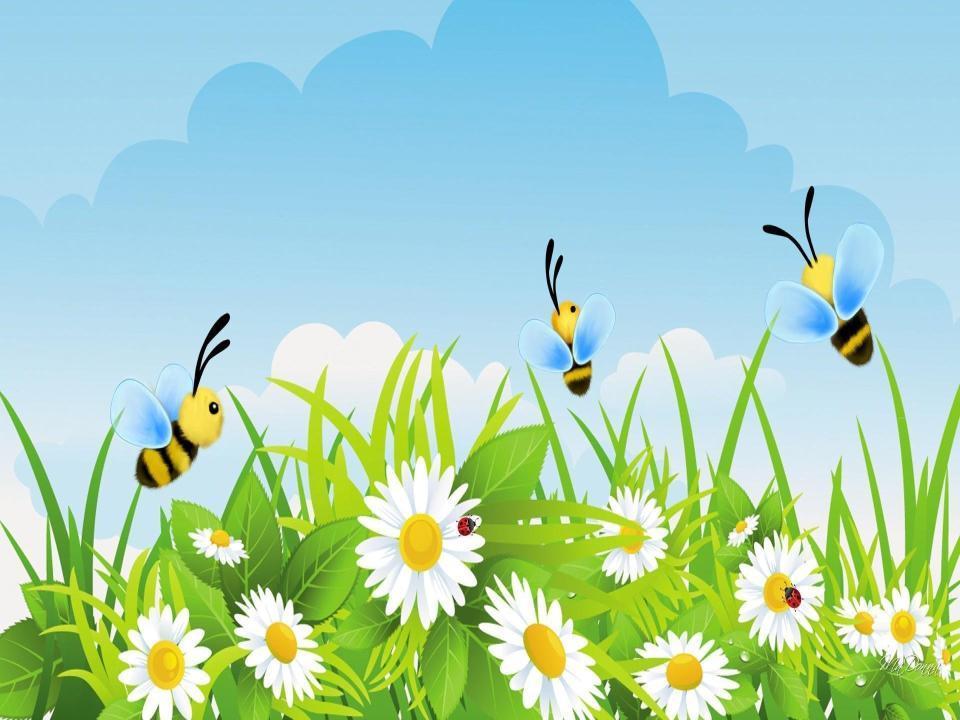 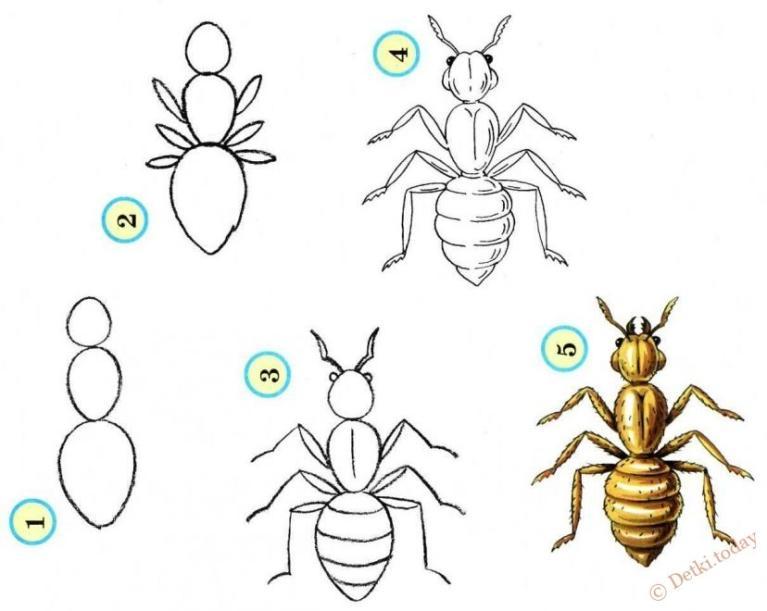 РИСУЕМ  МУРАВЬЯ
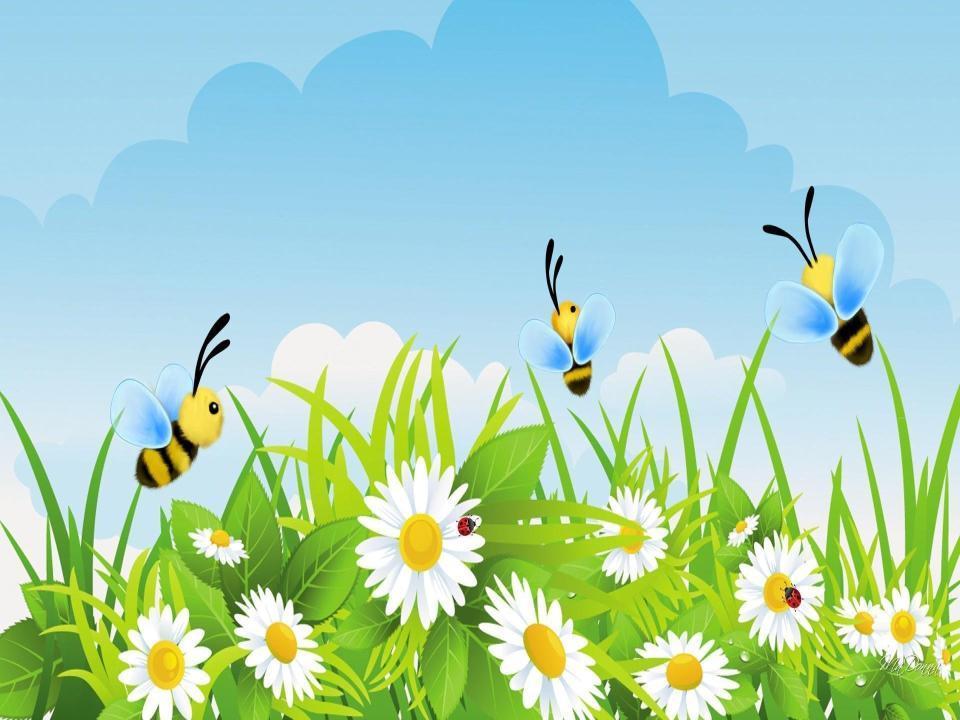 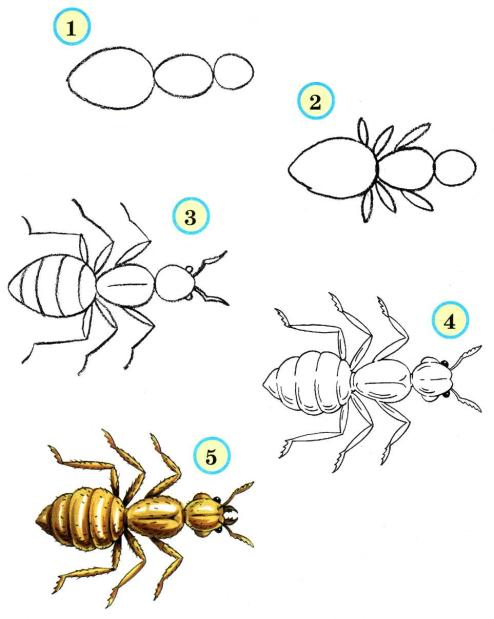 МУРАВЕЙНИК
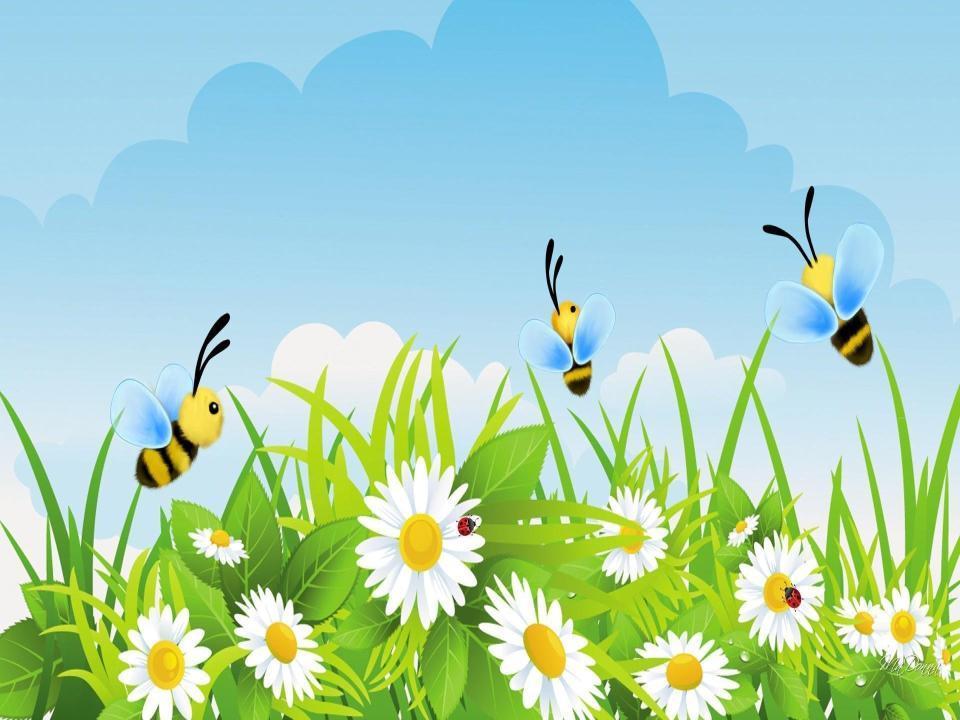 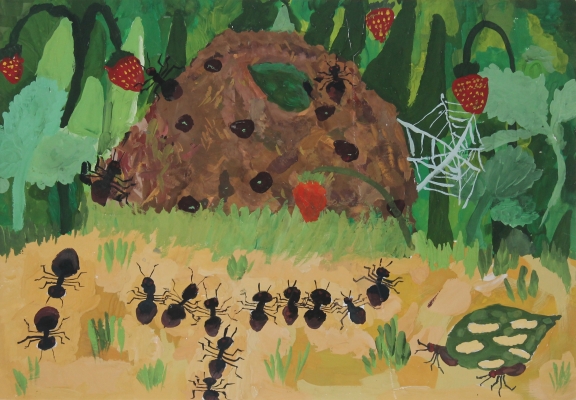 РИСУЕМ ПЧЕЛУ
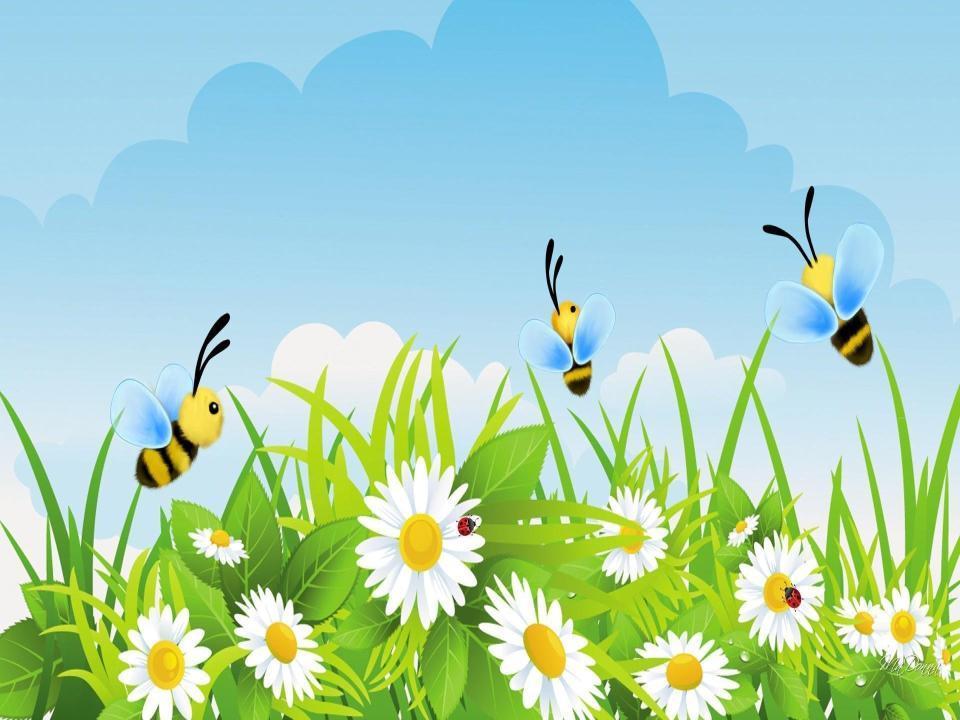 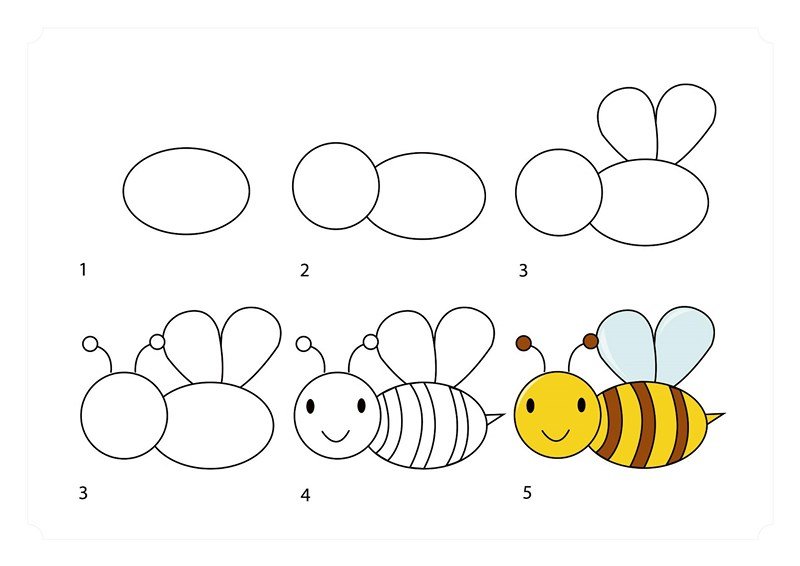 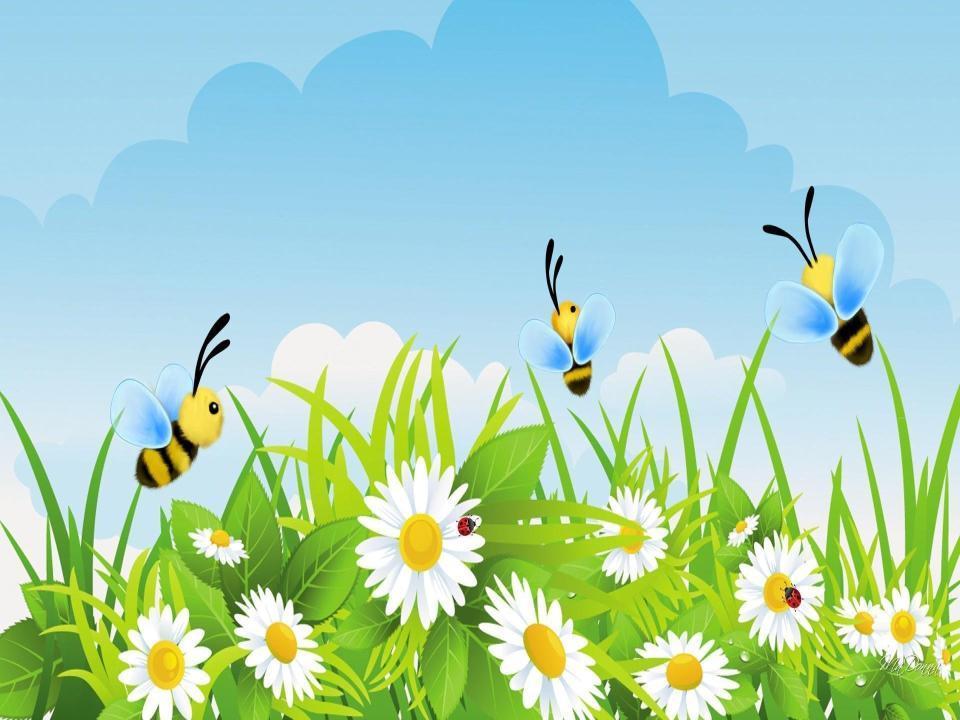 ПЧЁЛКИ
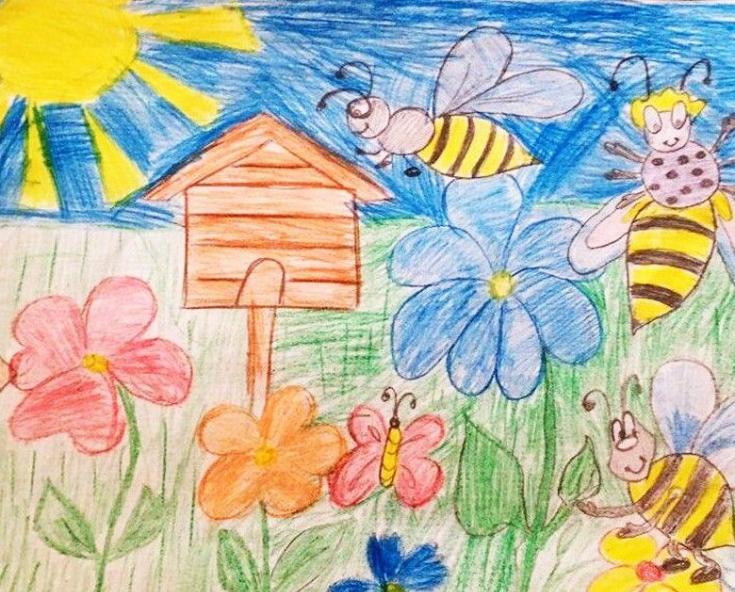 РИСУЕМ  ПАУКА
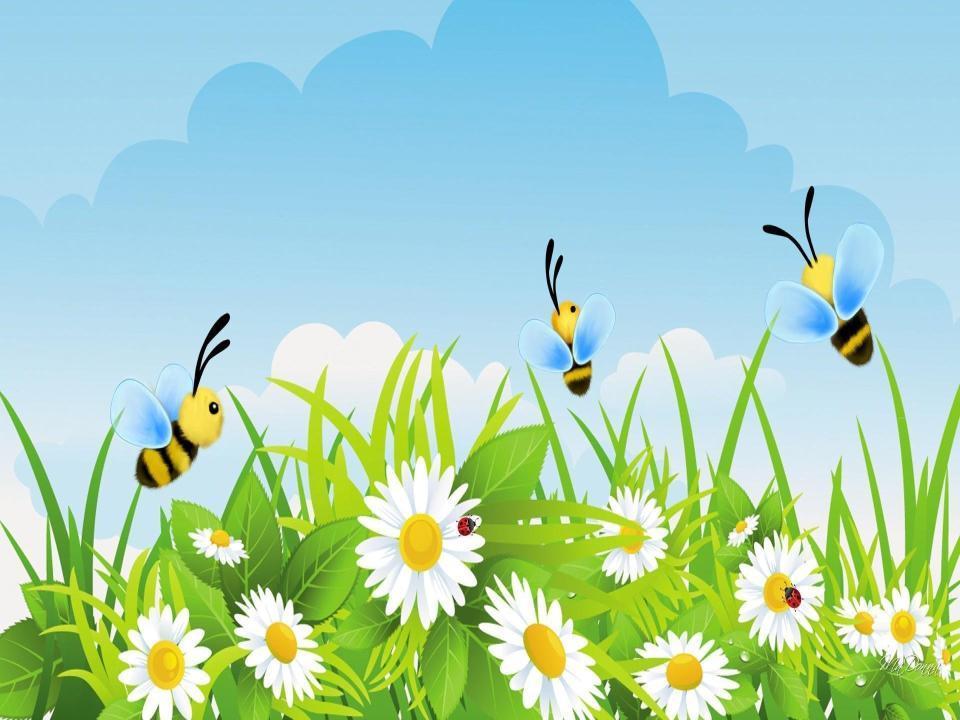 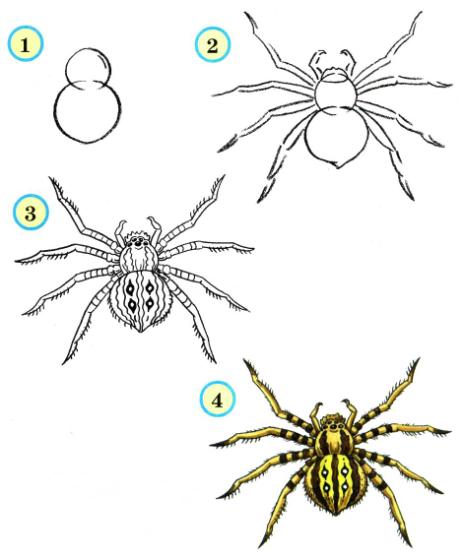 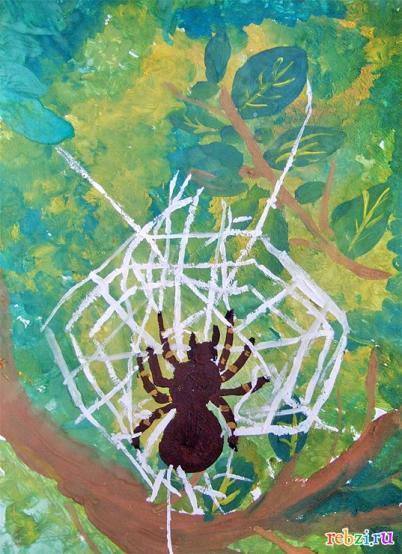 РИСУЕМ БАБОЧКУ
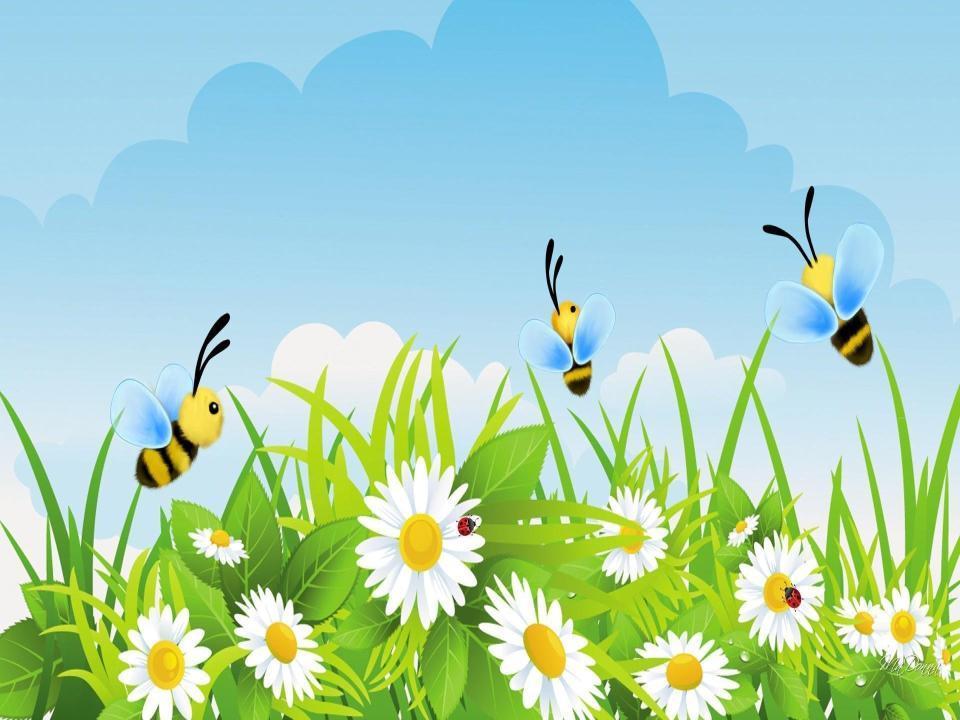 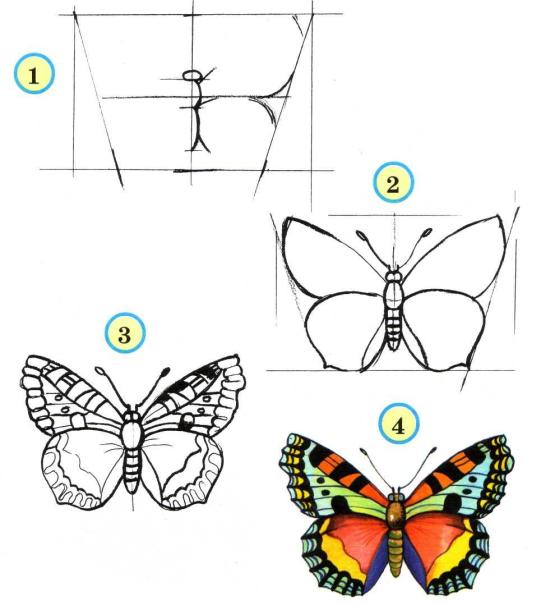 РИСУЕМ БАБОЧКУ
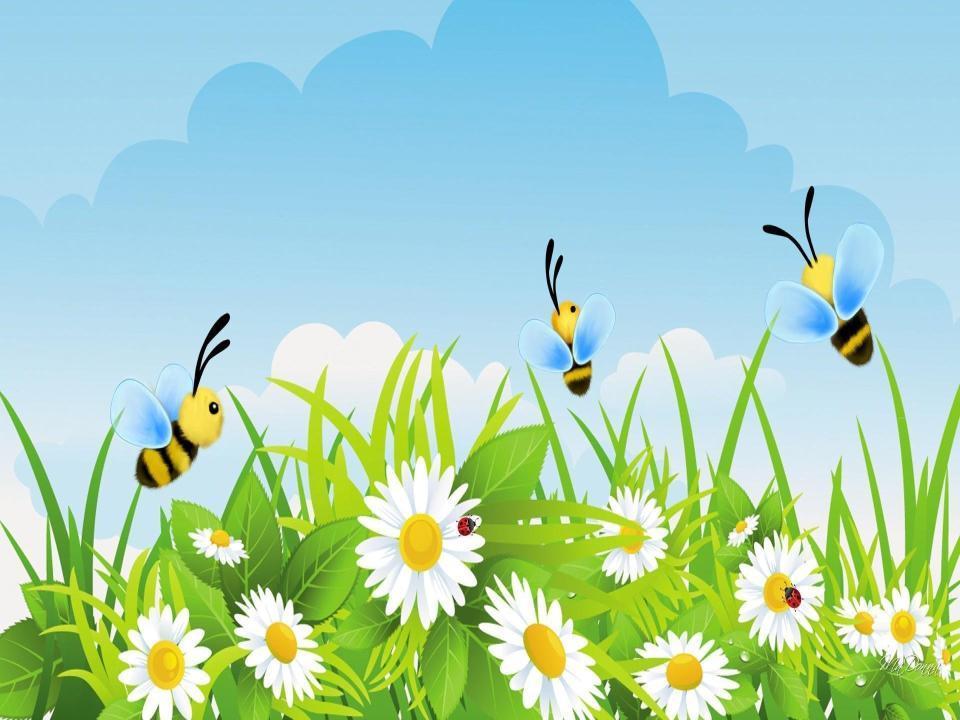 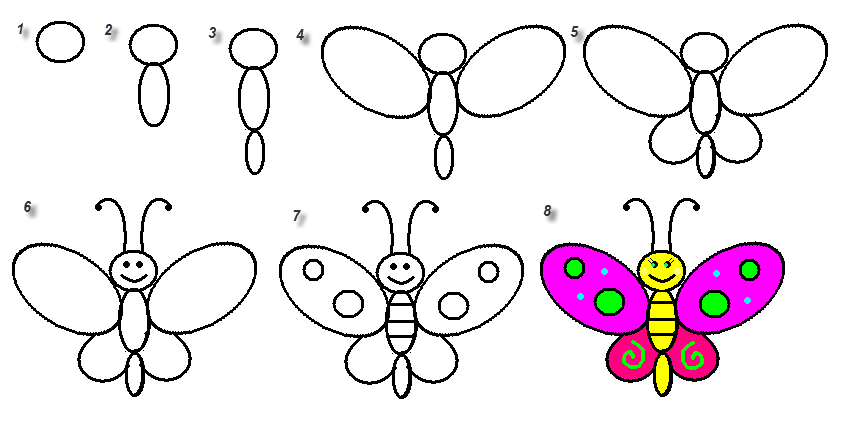 РИСУЕМ БАБОЧКУ
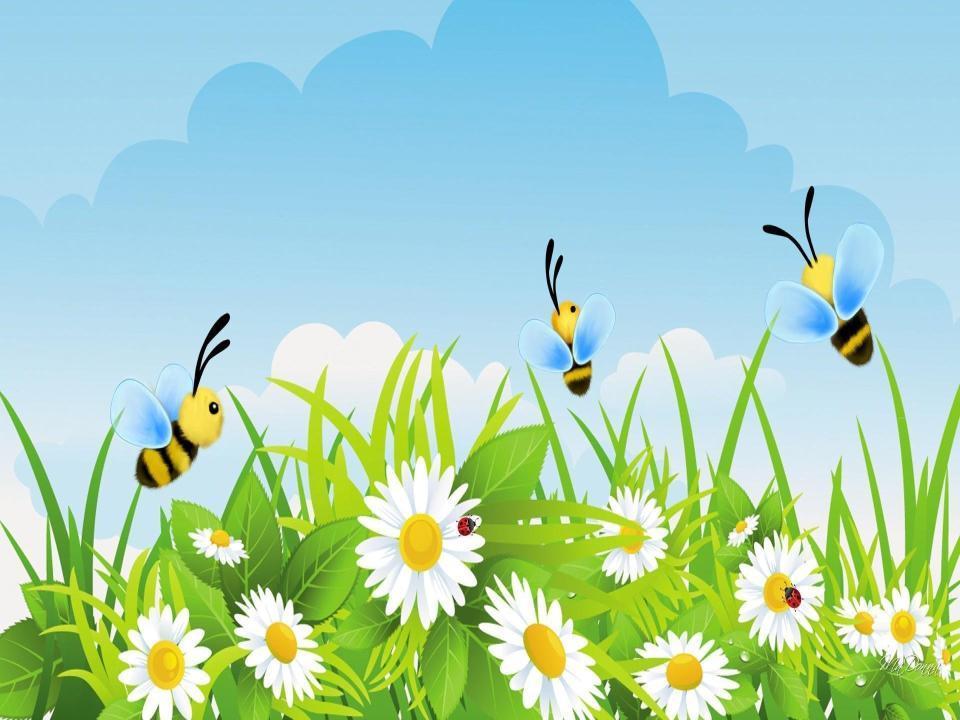 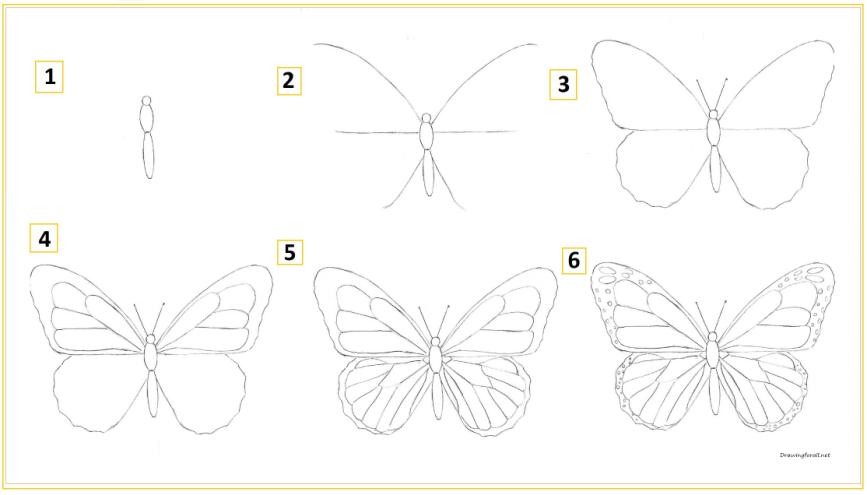 РИСУЕМ  МУХУ
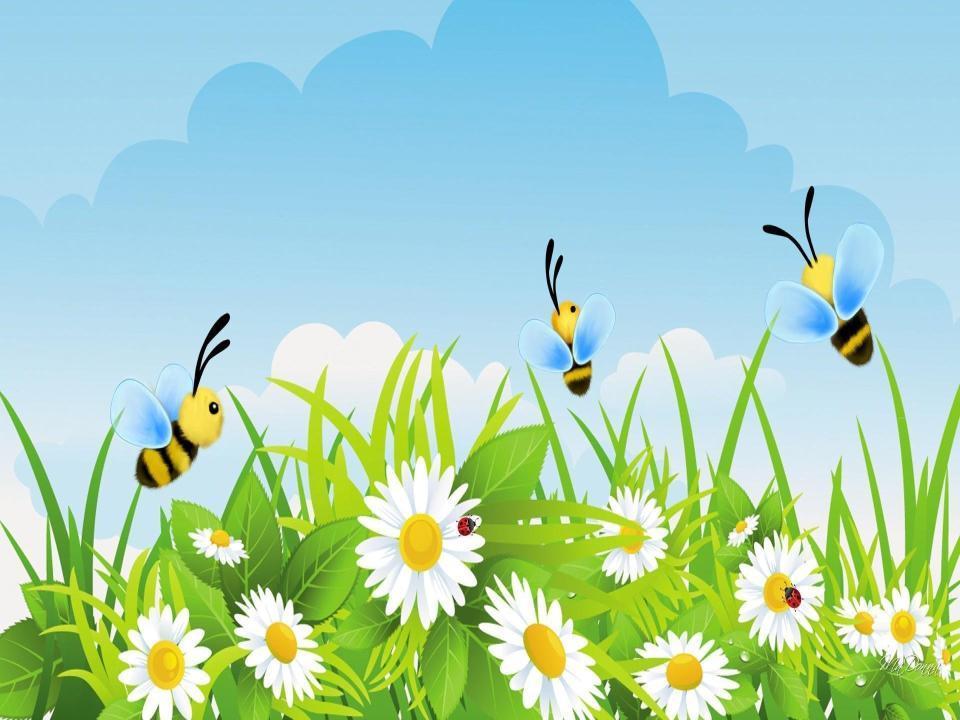 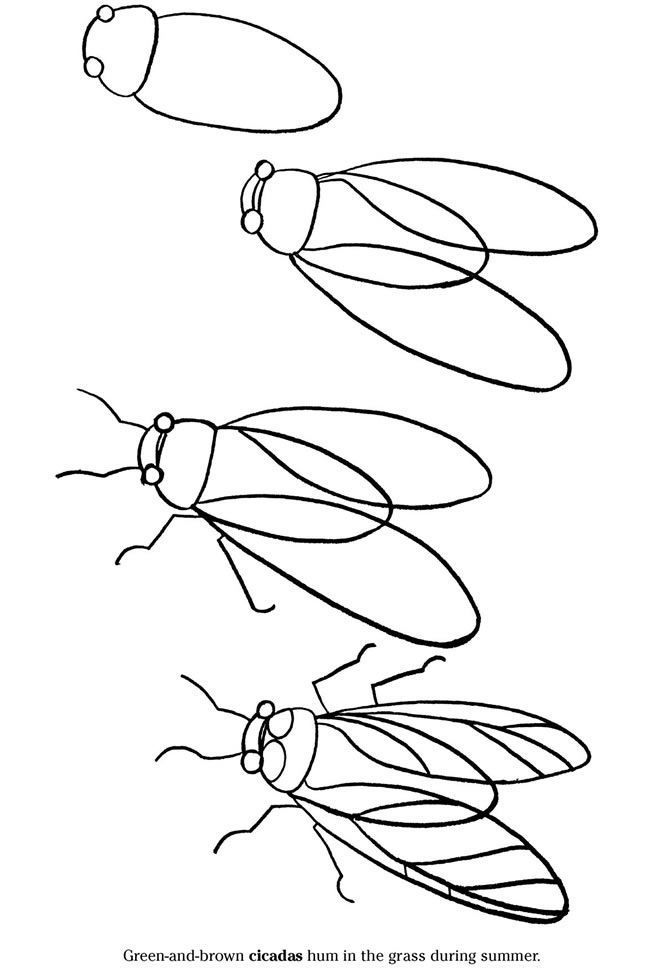 РИСУЕМ КУЗНЕЧИКА
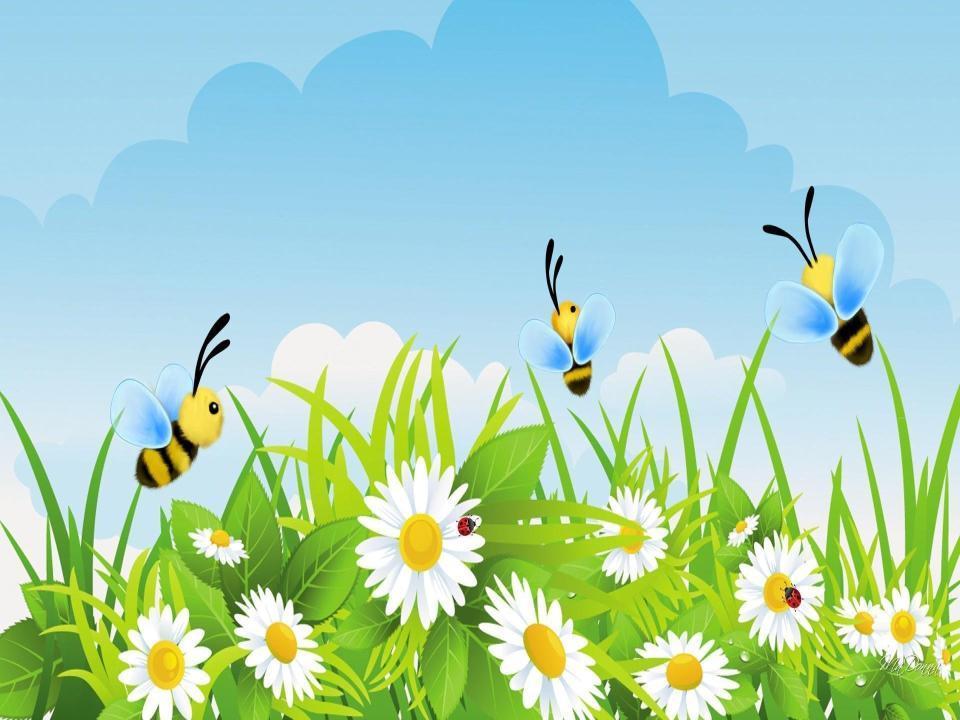 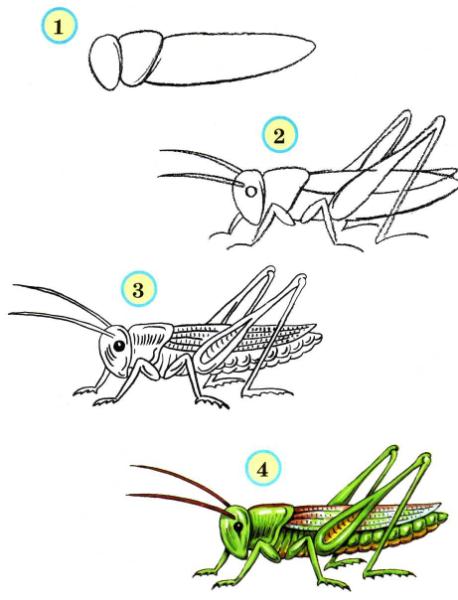 НАСЕКОМЫЕ
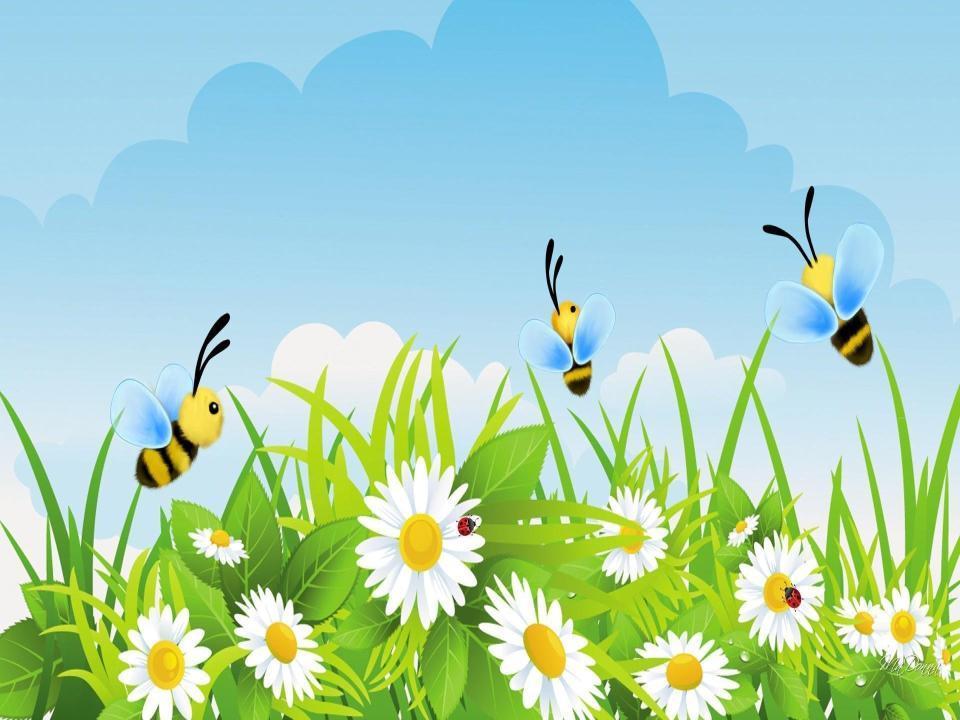 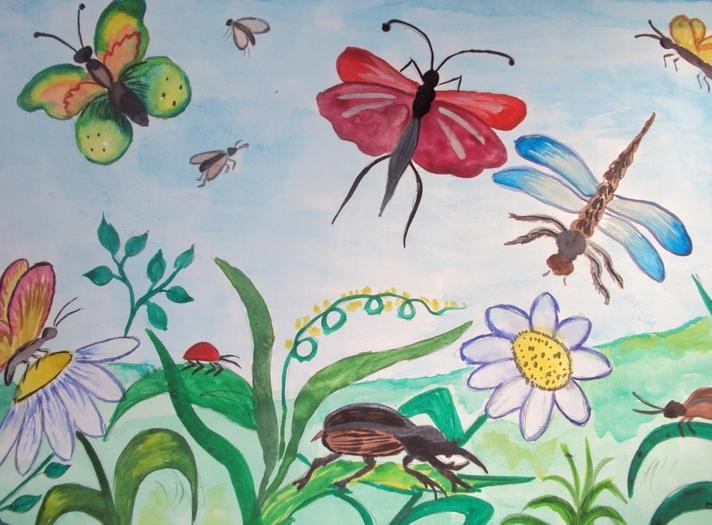 РИСУЕМ  ЖУКА
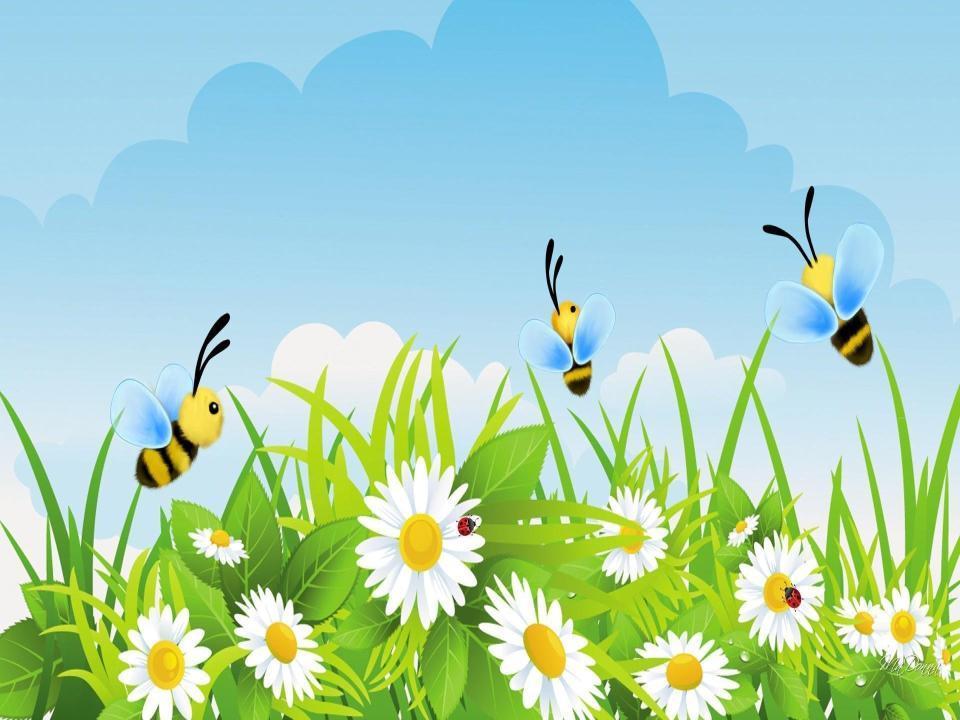 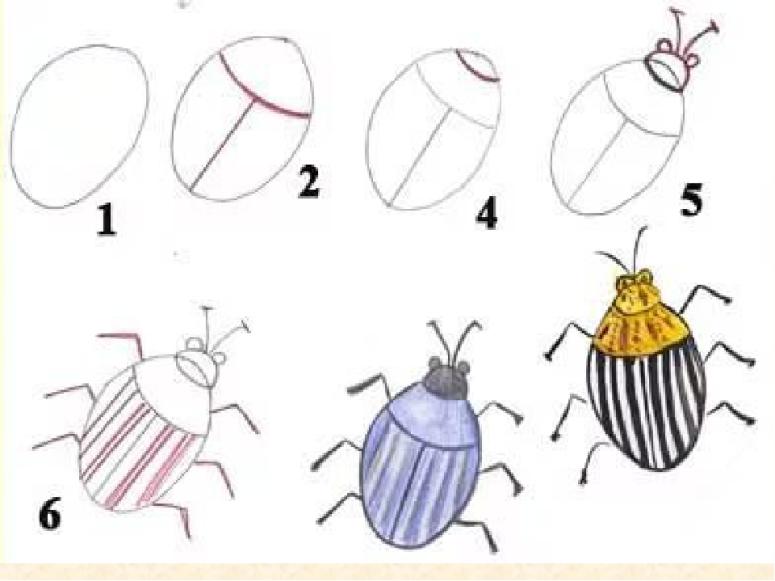 РИСУЕМ  ЖУКА
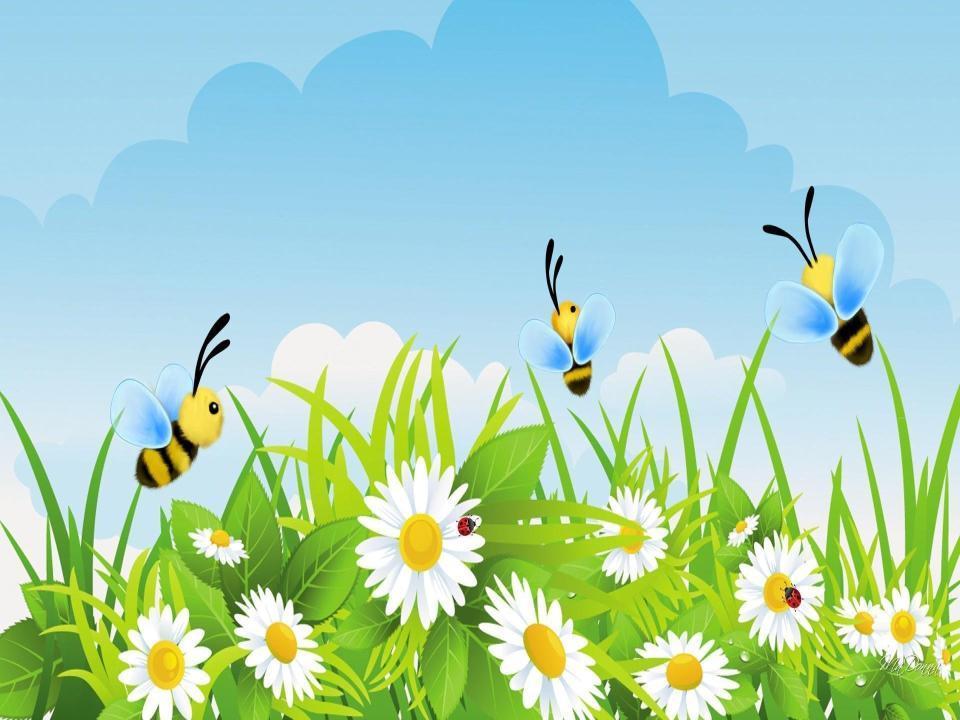 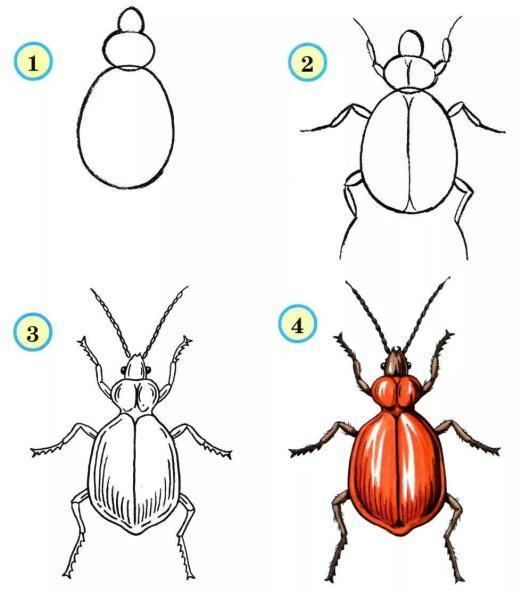 РИСУЕМ МАЙСКОГО ЖУКА
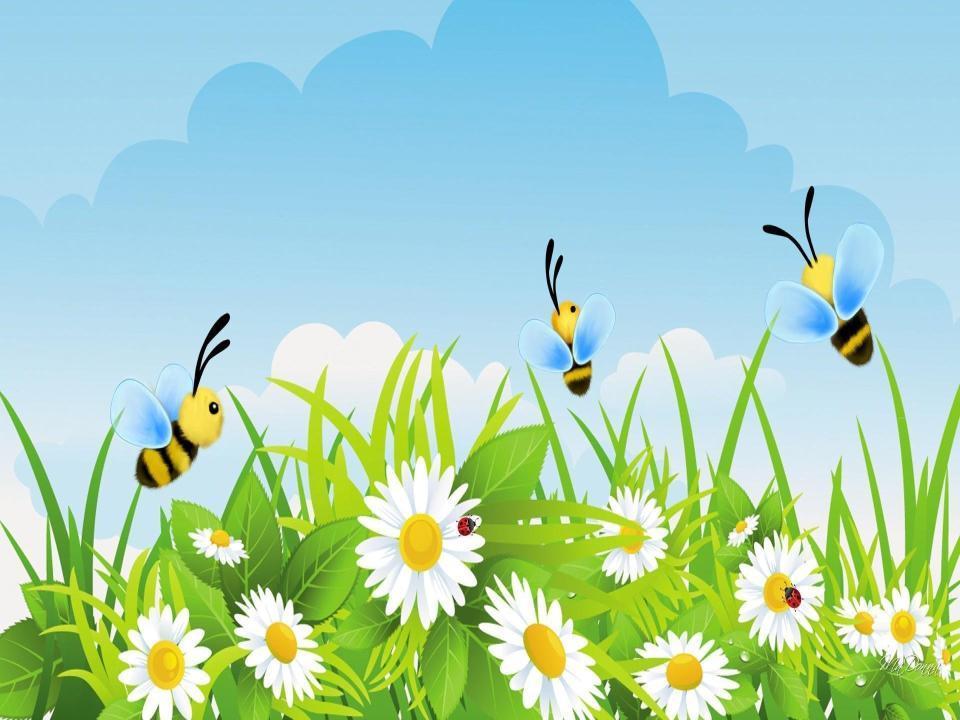 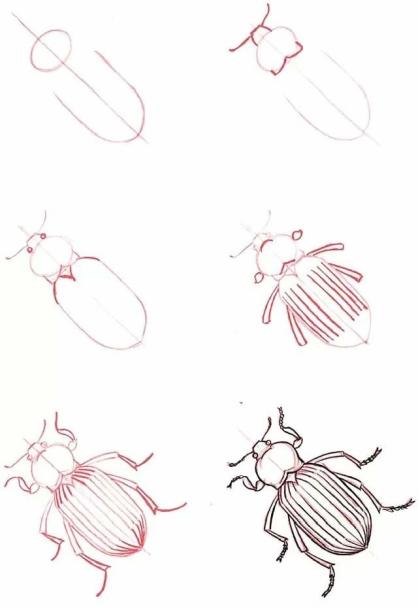 РИСУЕМ ЖУКА
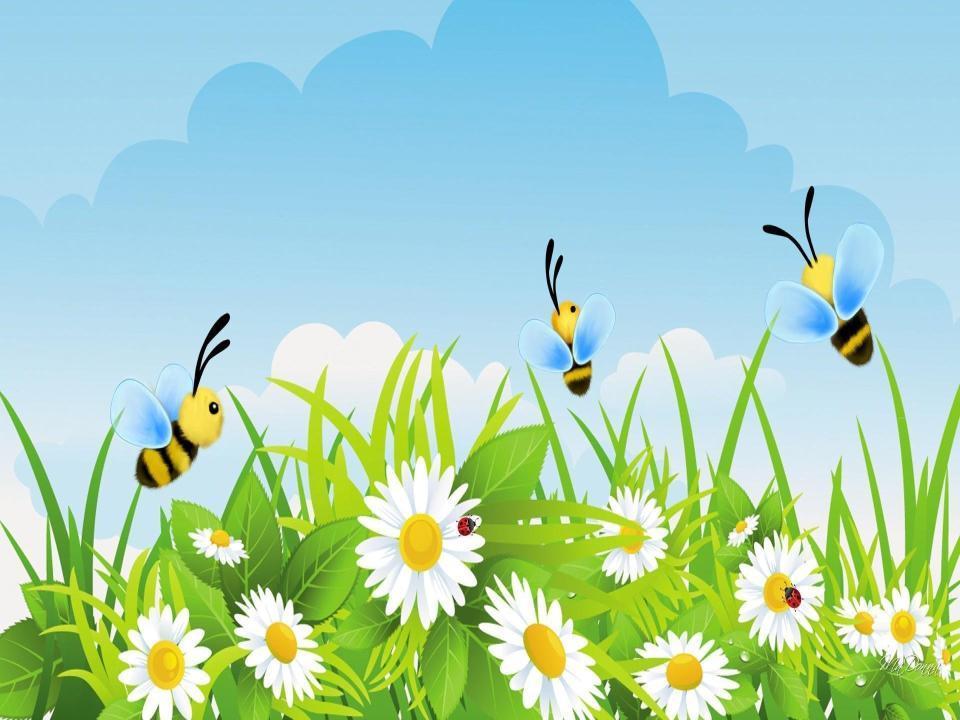 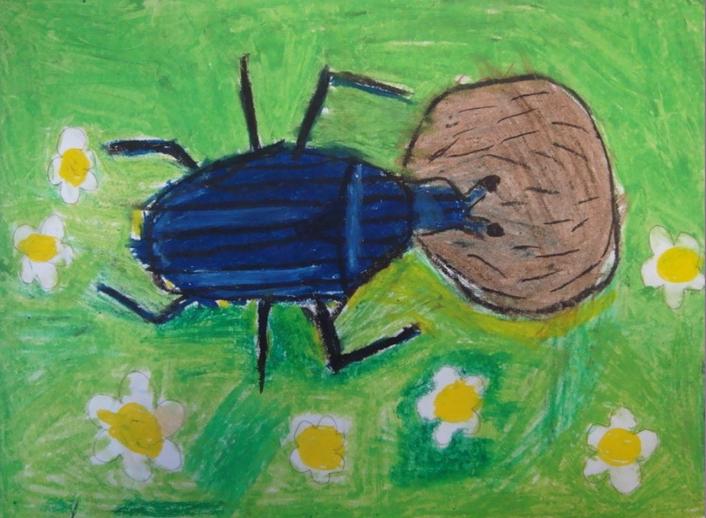 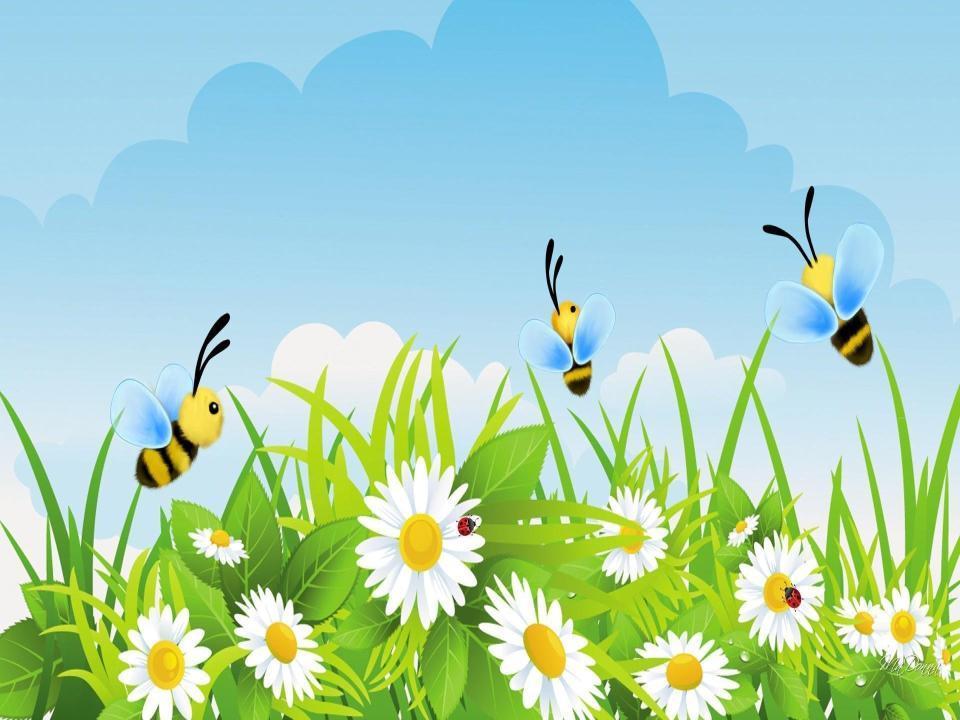 ЖЕЛАЮ УСПЕХА!!!